Muon Campus Status
D. Vander Meulen
AD Friday 09:00 Meeting
June 09, 2023
This Week ...
Beam to G-2 on Friday until early afternoon when cryo trouble caused a magnet slow dump. The problem was not fixed before the chilled water leak turned us off for the remainder of the week.
Delivery Ring / Extraction / M4 access.
Instrumentation installation work in M4 line.
Repair of DR D50 upstream sump pump. Replacement was not necessary – pump impeller was plugged with a rag.
AP-0 air conditioning work is still on hold. The A/C contractor started other work offsite because of stand-down - expected to resume June 20th(?).
M5 ion pump IP000 trouble today. Will be looking into this.
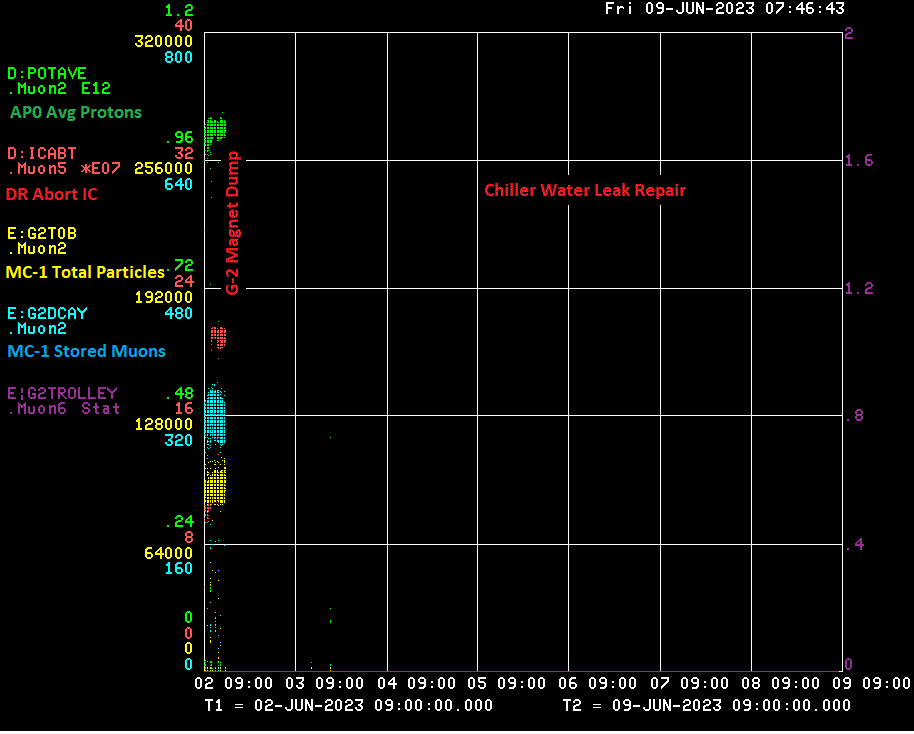 Down Time ...
Muon Campus:  (None)
G-2:
Magnet Slow Dump:			?? hrs
Today / Weekend …
We are planning to be out of the tunnels in the early afternoon, and request unlock / turn on.
Tune up to G-2 if beam becomes available
Run to G-2 as requested
Next Week ...
8 GeV studies (proposed):
Monday: 	08:00 – 1600
Tuesday:	08:00 – 16:00
Thursday:	12:00 – 1600
Running to G-2 as requested